Customization Capabilities of Oracle Fusion Cloud: A Developer Perspective
Overview of different customization capabilities available in Oracle Fusion Cloud. This session covers Data & Configuration migration methodologies, Different Customization migration approaches from EBS, Reporting features and its capabilities,  SAAS Personalization capabilities and its limitations, Fusion Integration & Web services capabilities ,  Overview of Fusion mobile apps.
VIMAL MANIMOZHI
PROJECT LEAD
DOYENSYS
14-SEP-2018
Presenter Information
Working as Project Lead with Doyen Systems Pvt. Ltd. India
Oracle Cloud Certified Specialist with around 14 years of experience in Oracle Consulting, Implementation, Upgrade and Product support of various applications releases.
Extensively worked in Finance, SCM, HRMS and Custom modules 
Worked on varied projects across the geographical locations and different project challenges.
Presented papers in various OAUG events.
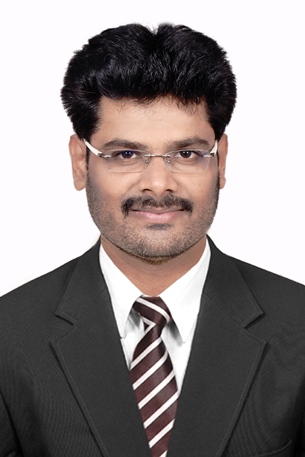 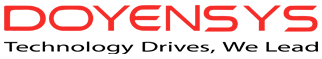 Our People (Based out of USA & India)
250+ people with expertise in Oracle Fusion, E-Business Suite and Core Oracle Technology
Qualifications
91% - Certified Professionals
PMI - PMP
MBA / Engineers
Serving Customers for last 10+ years
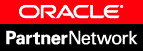 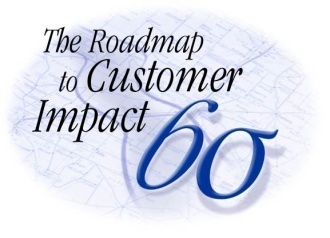 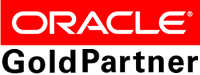 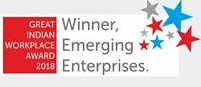 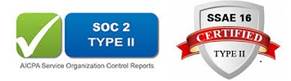 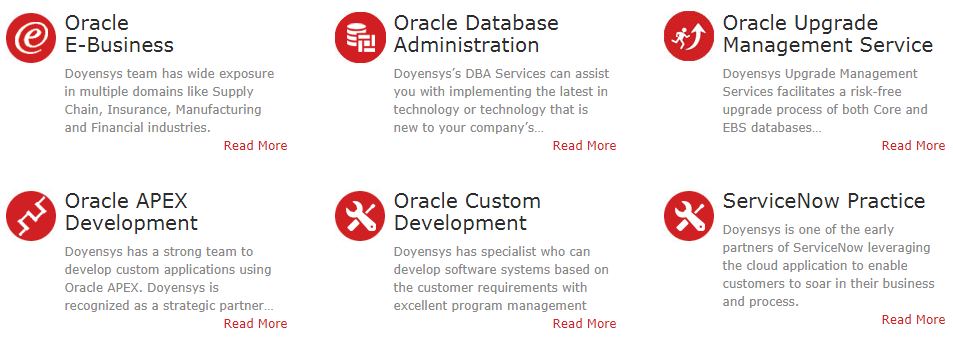 AGENDA Fusion Technology Advances SAAS Personalization capabilities Fusion Integration & Web services capabilities Overview of Fusion mobile apps Customization migration from EBS
Fusion Technology Advances
What's There in Fusion Cloud
New UI - Infolets / Dashboard							 New Reporting Tools 						
					






New Integrations									New Configuration Tool
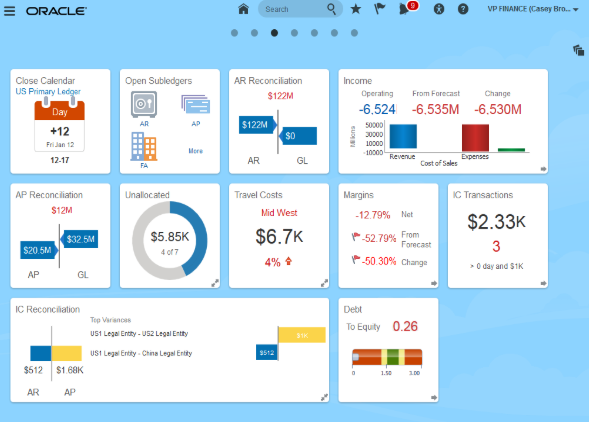 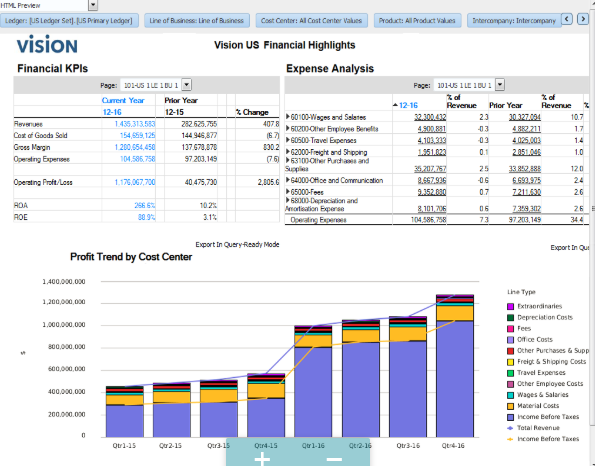 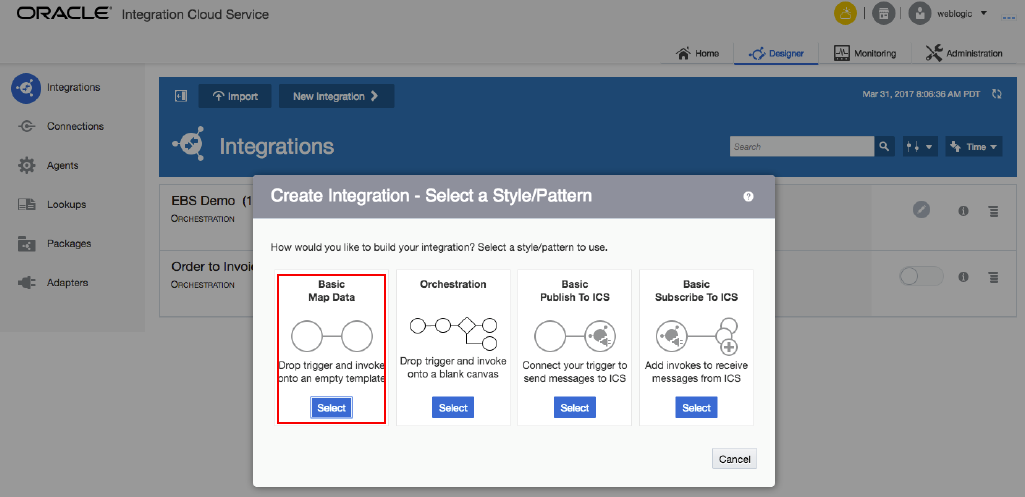 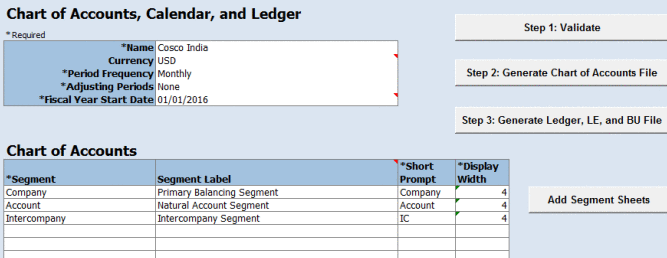 What's There in Fusion Cloud
New Integrations										 Configurable Workflow
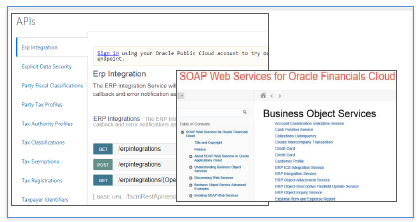 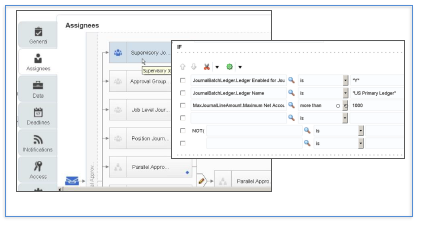 Technology & Changes
Fusion Application – Technology Advances
Skill Requirement For Fusion Consultant
Inhouse IT as well as Consulting companies need below skill to extend, maintain and support the various components of Oracle Fusion Applications
SQL, PL/SQL, JAVA & java script
XML – Extended Markup Language
CSS – Cascading Style Sheets
XSL – Extensible Style sheet Language
ADF – Application Development Framework
JSF – Java Server Faces
Web Services, Web Center
BPEL – Business Process Execution Language
BI Publisher
Hyperion Essbase
WebLogic Server Administration
SAAS Personalization capabilities
Oracle’s Family of Composers
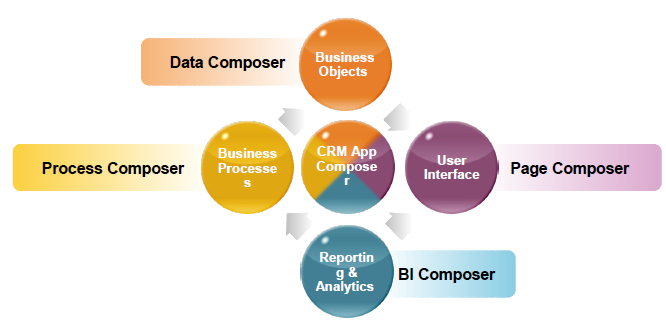 Oracle’s Family of Composers
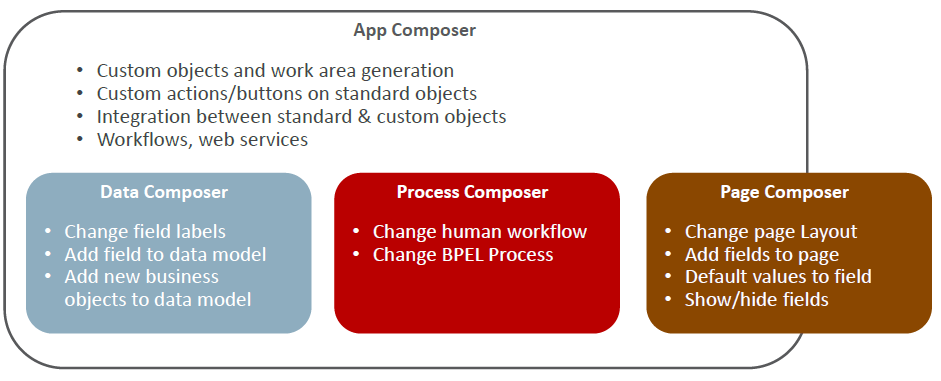 Personalization Life Cycle
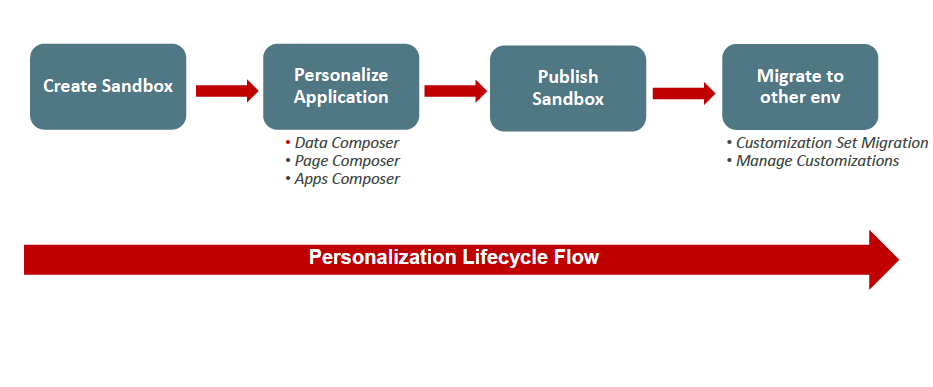 Customization Scenarios
Customization Scenarios
Customization Scenarios
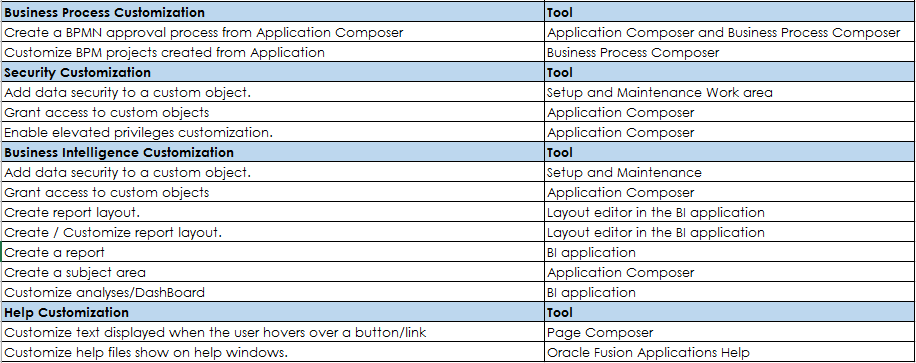 Fusion Integration & Web services capabilities
Fusion Cloud –Connectivity Capabilities
Options to Connect ERP/SCM Cloud
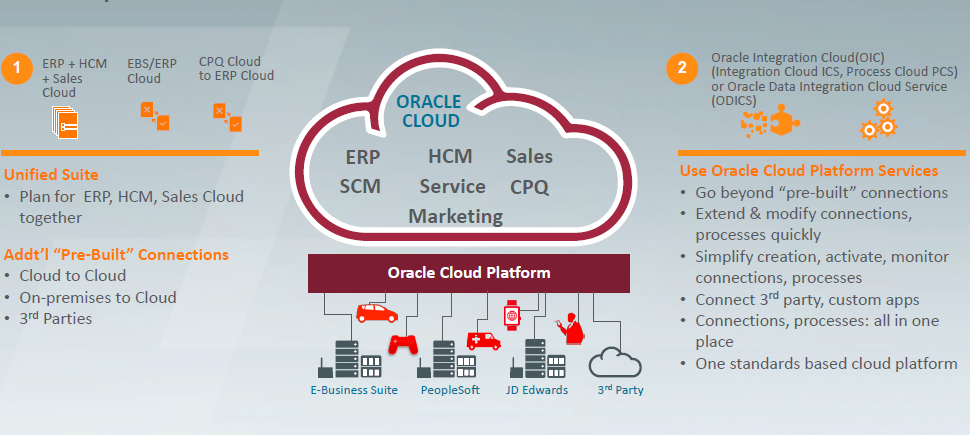 FBDI using OIC
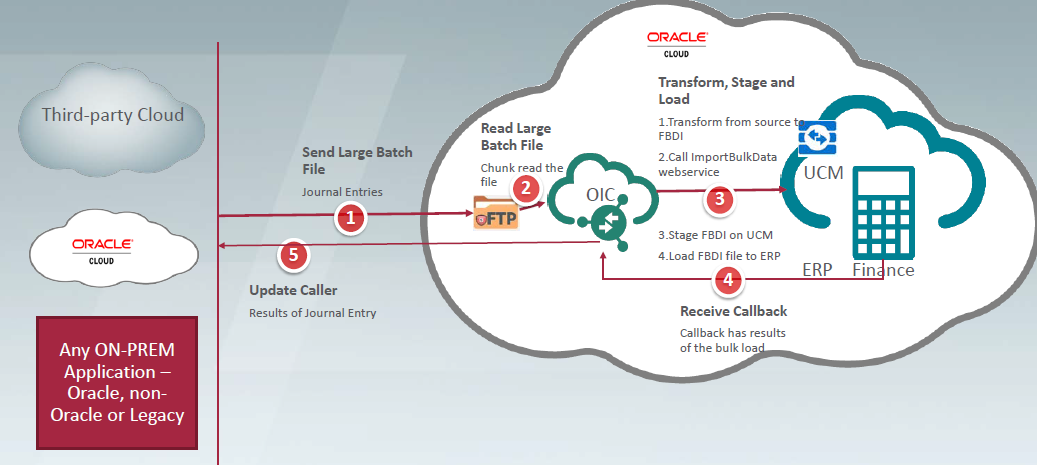 SOAP/REST Web services Using OIC
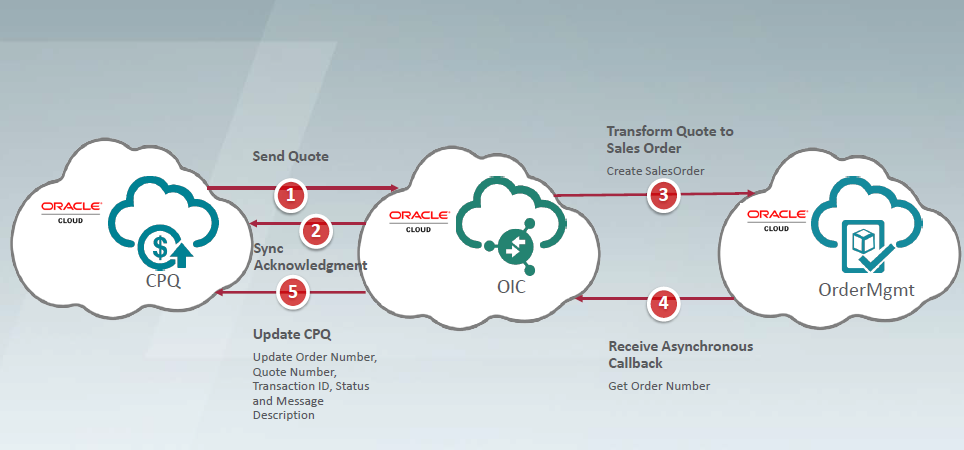 Event & Notifications
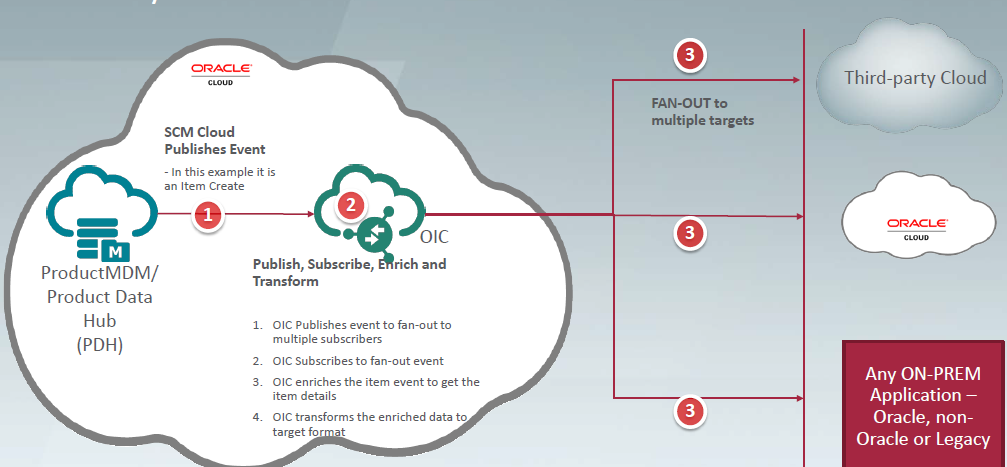 EBS – Fusion Integration
EBS – Fusion Integration
Example Integration Scenario
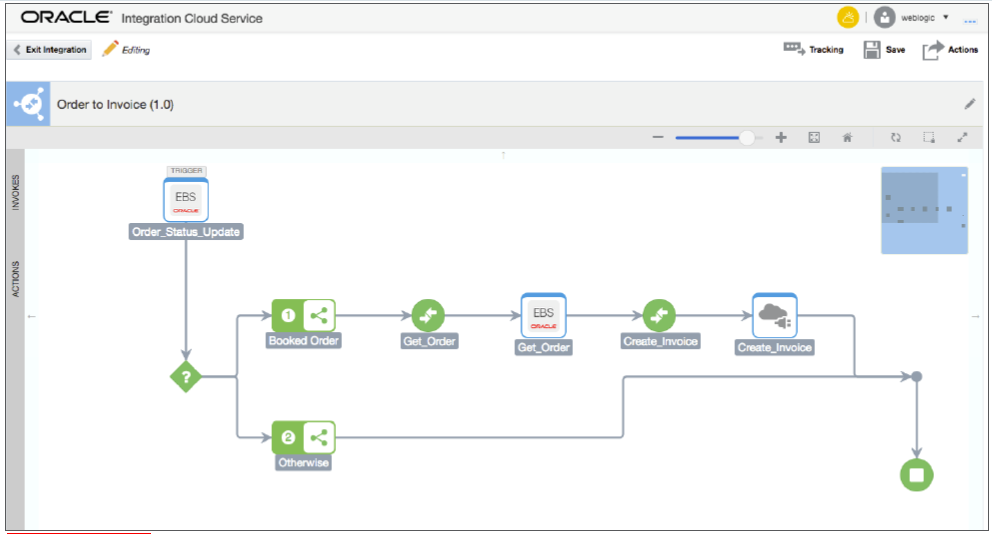 Reporting features and its capabilities
Fusion Reports
SAAS Extracts
SAAS Extract is a flexible tool for generating data files and reports.
Extracts can deliver data in various formats such as PDF, Excel, Word, CSV, HTML, XML etc.

OTBI
Build rich, visual and interactive reports and publish to multiple users. 
Create reports using real time transactional data. 
Easy for business users to access, analyze, and use the transactional information. 
Perform self- service, ad-hoc analysis. 
60+ canned reports

BI Publisher
Reports can be created using web browser or familiar desktop tools
Supports multiple output formats (such as PDF, CSV, XLS)
Pixel perfect reports
Key Features Of Fusion Reports
Define the folder the report should reside – My Folder, Shared folder, Custom folder 

All custom objects in stores custom folders

Determine the template to be used – RTF, XPT, EText

Different layouts and Output formats available.

Pre-built reports can be reused- Variety of pre-built reports available.
Fusion mobile apps
Fusion mobile apps
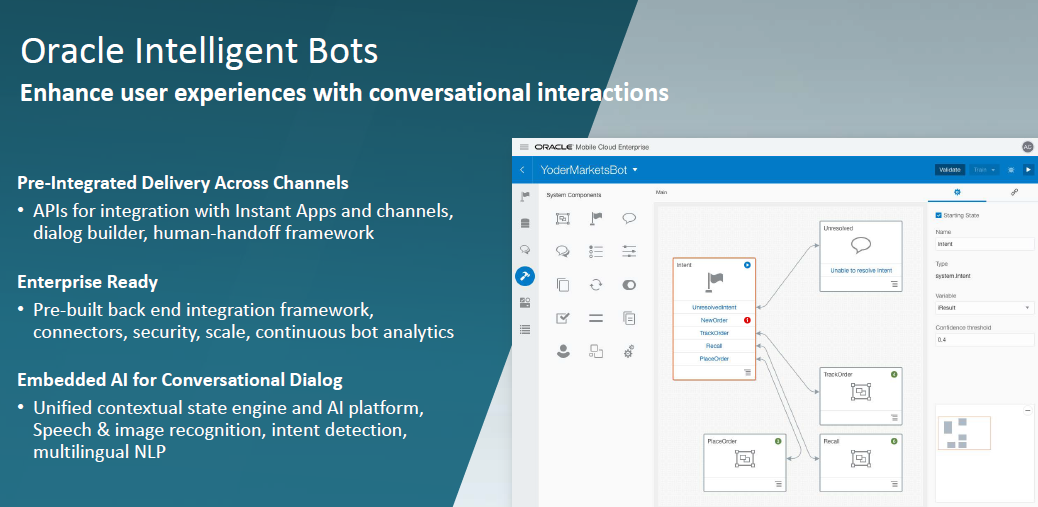 Fusion mobile apps
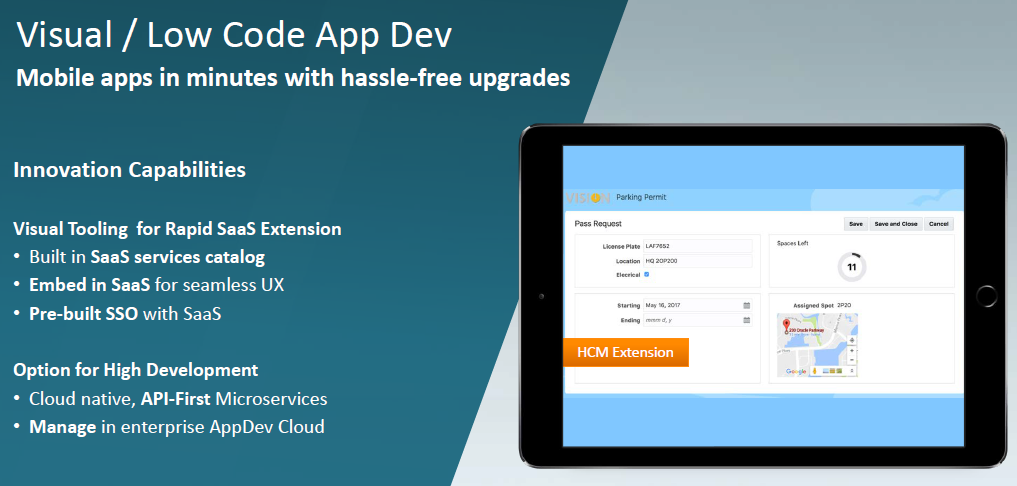 Customization migration from EBS
Manual Migration from EBS
Extract and Cleanse master & transaction Data, Use FBDI Templates for Onetime load 
Download Configurations , Convert to Rapid implementation Templates and Load
Reuse Report queries/templates to Build BI & OTBI reports
Standardize Form and OAF personalization to SAAS model. 
Convert Workflow Rules and Approval groups in Template and load for On time 
Consider PAAS access if custom business flow not adopt with SAAS extension
References
E-Business Suite 12.2.7 Upgrade - A Comprehensive Methodology and Roadmap – OAUG Collaborate-18

Oracle Fusion Cloud Vs EBS 12.2.7 Upgrade: What suits your business best - TLOAUG

Functional Advances and Benefits of Fusion Cloud Modules – Quick Reference

Oracle Fusion Cloud Migration: Quick Technical Reference
Questions and Answers vimal.manimozhi@doyensys.comhttps://www.linkedin.com/in/vimalathithanm